18/e
Copyright © 2019 McGraw-Hill Education. All rights reserved. No reproduction or distribution without the prior written consent of McGraw-Hill Education.
C
H
A
P
T
E
R

7
Accounting for the Business-type Activities of State and Local Governments
Learning Objectives(1 of 2)
7-1	Describe the characteristics and financial reporting requirements of proprietary funds.
7-2	Prepare journal entries and financial statements for an internal service fund.
7-3	Explain differences between the reporting of internal service funds in the government-wide and fund financial statements.
Learning Objectives(2 of 2)
7-4	Explain how an enterprise fund is distinguished from an internal service fund and when an enterprise fund is required.
7-5	Prepare journal entries and financial statements for an enterprise fund.
7-6	Explain special topics in accounting for the business-type activities of state and local governments.
Proprietary Funds
Proprietary Fund Financial Reporting(1 of 2)
Proprietary Fund Financial Reporting(2 of 2)
Classified Statement of Net Position
Statement of revenues, expenses, and changes in fund NET position
Statement of cash flows
Internal Service Funds(1 of 2)
Internal service funds are established to improve financial management of government resources.
The ordinance or other legislative action that authorizes the establishment of an internal service fund should also specify the source or sources of financial resources to be used for fund operations.
Examples include contributions, interfund loans, proceeds of tax-supported bond issues, or transfers from other governments that will use the services of the internal service fund.
Internal Service Funds(2 of 2)
The financial objective of an internal service fund is to recover from operating revenues the full cost of operations including future needs for equipment replacements and upgrades to meet the needs of using funds and departments whose scale of operations is increasing or changing.
Administrators and governing bodies need information that will allow them to determine that the costs of operating the fund are reasonable in relation to the benefits provided by the fund.
Town of Brighton Supplies Fund
TOWN OF BRIGHTON SUPPLIES FUND
Post-Closing Trial Balance
As of December 31, 2019
                                                           Debits       Credits
Cash	$30,000
Inventory of Supplies	 61,500
Net Position—Unrestricted                                  	$91,500
                                                       	$91,500        	$91,500
Illustrative Transactions(1 of 8)
Debits      Credits
Supplies Fund:
1a. Cash . . . . . . . . . . . . . . . . . . . . . . . . . . . . . . . . . . . . . . .	130,000
           Interfund Loan from Water Utility Fund—Current . . .	6,500
           Interfund Loan from Water Utility Fund—Noncurrent 	123,500

Governmental Activities:
1b. Cash . . . . . . . . . . . . . . . . . . . . . . . . . . . . . . . . . . . . . . .	130,000
           Internal Balances . . . . . . . . . . . . . . . . . . . . . . . . . . .	130,000
Illustrative Transactions(2 of 8)
Debits      Credits
Supplies Fund:
2a. Land . . . . . . . . . . . . . . . . . . . . . . . . . . . . . . . . . . . . . . .	25,000
      Buildings . . . . . . . . . . . . . . . . . . . . . . . . . . . . . . . . . . . .	70,000
      Machinery and Equipment—Warehouse . . . . . . . . . . . .	25,000
      Equipment—Delivery . . . . . . . . . . . . . . . . . . . . . . . . . . .	10,000
          Cash . . . . . . . . . . . . . . . . . . . . . . . . . . . . . . . . . . . . . .	130,000

Governmental Activities:
2b. Land . . . . . . . . . . . . . . . . . . . . . . . . . . . . . . . . . . . . . . . .	25,000
      Buildings . . . . . . . . . . . . . . . . . . . . . . . . . . . . . . . . . . . . .	70,000
      Equipment  . . . . . . . . . . . . . . . . . . . . . . . . . . . . . . . . . . . 	35,000
          Cash . . . . . . . . . . . . . . . . . . . . . . . . . . . . . . . . . . . . . .	130,000
Illustrative Transactions(3 of 8)
Debits      Credits
Supplies Fund and Governmental Activities:
3. Inventory of Supplies . . . . . . . . . . . . . . . . . . . . . . . . . . .	192,600
         Vouchers Payable . . . . . . . . . . . . . . . . . . . . . . . . . . .	192,600

Supplies Fund:
4a. Cost of Supplies Issued . . . . . . . . . . . . . . . . . . . . . . . .	185,000
         Inventory of Supplies . . . . . . . . . . . . . . . . . . . . . . . . 	185,000
4b. Due from General Fund . . . . . . . . . . . . . . . . . . . . . . . .	249,750
         Billings to Departments . . . . . . . . . . . . . . . . . . . . . . .	249,750

Supplies Fund:
5. Cash. . . . . . . . . . . . . . . . . . . . . . . . . . . . . . . . . . . . . . . .	249,750
         Due from General Fund . . . . . . . . . . . . . . . . . . . . . . .	249,750
Illustrative Transactions(4 of 8)
Debits      Credits
Supplies Fund:
6a. Administrative Expenses . . . . . . . . . . . . . . . . . . . . . . . .	11,000
      Purchasing Expenses . . . . . . . . . . . . . . . . . . . . . . . . . .	19,000
      Warehousing Expenses . . . . . . . . . . . . . . . . . . . . . . . . .	12,000
      Delivery Expenses . . . . . . . . . . . . . . . . . . . . . . . . . . . . .	13,000
          Cash  . . . . . . . . . . . . . . . . . . . . . . . . . . . . . . . . . . . . .	55,000

Governmental Activities:
6b. Expenses—General Government . . . . . . . . . . . . . . . . .	55,000
          Cash . . . . . . . . . . . . . . . . . . . . . . . . . . . . . . . . . . . . .	55,000
Illustrative Transactions(5 of 8)
Debits      Credits
Supplies Fund:
7a. Cash . . . . . . . . . . . . . . . . . . . . . . . . . . . . . . . . . . . . . . . . . . . .	1,000
          Grant Revenue . . . . . . . . . . . . . . . . . . . . . . . . . . . . . . . . .	1,000
7b. Warehousing Expense . . . . . . . . . . . . . . . . . . . . . . . . . .	1,000
          Cash . . . . . . . . . . . . . . . . . . . . . . . . . . . . . . . . . . . . . .	1,000

Governmental Activities:
7c. Cash . . . . . . . . . . . . . . . . . . . . . . . . . . . . . . . . . . . . . . . . . . . . .	1,000
           Program Revenue—General Government—
            Operating Grants and Contributions . . . . . . . . . . . . .	1,000
7d. Expenses—General Government . . . . . . . . . . . . . . . . . .	1,000
           Cash . . . . . . . . . . . . . . . . . . . . . . . . . . . . . . . . . . . . . . . . . .	1,000
Illustrative Transactions(6 of 8)
Debits      Credits
Supplies Fund and Governmental Activities:
8. Vouchers Payable . . . . . . . . . . . . . . . . . . . . . . . . . . . . .	164,000
         Cash . . . . . . . . . . . . . . . . . . . . . . . . . . . . . . . . . . . . .	164,000

Supplies Fund:
9a. Interfund Loan from Water Utility Fund—Current . . . . .	6,500
         Cash . . . . . . . . . . . . . . . . . . . . . . . . . . . . . . . . . . . . .	6,500
9b. Interfund Loan from Water Utility Fund—Noncurrent . .	6,500
         Interfund Loan from Water Utility Fund—Current . . .	6,500

Governmental Activities:
9c.  Internal Balances . . . . . . . . . . . . . . . . . . . . . . . . . . . . .	6,500
         Cash . . . . . . . . . . . . . . . . . . . . . . . . . . . . . . . . . . . . . .	6,500
Illustrative Transactions(7 of 8)
Debits      Credits
Supplies Fund:
10a. Administrative Expenses . . . . . . . . . . . . . . . . . . . . . . . .	350
       Purchasing Expenses . . . . . . . . . . . . . . . . . . . . . . . . . . .	350
       Warehousing Expenses . . . . . . . . . . . . . . . . . . . . . . . . .	5,300
       Delivery Expenses . . . . . . . . . . . . . . . . . . . . . . . . . . . . .	2,000
           Allowance for Depreciation—Building . . . . . . . . . . . .	3,500
           Allowance for Depreciation—Machinery
            and Equipment—Warehouse  . . . . . . . . . . . . . . . . . .	2,500
           Allowance for Depreciation—Equipment—Delivery . .	2,000
Governmental Activities:
10b. Expenses—General Government . . . . . . . . . . . . . . . . .	8,000
            Accumulated Depreciation—Building . . . . . . . . . . . . .	3,500
            Accumulated Depreciation—Equipment . . . . . . . . . . .	4,500
Illustrative Transactions(8 of 8)
Debits      Credits
Supplies Fund:
11. Billings to Departments . . . . . . . . . . . . . . . . . . . . . . . .	249,750
      Grant Revenue . . . . . . . . . . . . . . . . . . . . . . . . . . . . . .	1,000
          Cost of Supplies Issued . . . . . . . . . . . . . . . . . . . . . .	185,000
          Administrative Expenses . . . . . . . . . . . . . . . . . . . . .	11,350
          Purchasing Expenses . . . . . . . . . . . . . . . . . . . . . . .	19,350
          Warehousing Expenses . . . . . . . . . . . . . . . . . . . . . .	18,300
          Delivery Expenses . . . . . . . . . . . . . . . . . . . . . . . . . .	15,000
          Excess of Net Billings to Departments over Costs . .	1,750
Supplies Fund:
12.  Excess of Net Billings to Departments over Costs . . . .	1,750
          Net Position—Unrestricted . . . . . . . . . . . . . . . . . . . .	1,750
External Financial Reporting of Internal Service Funds
For external reporting purposes internal service fund financial information is aggregated and reported as a separate column in the statement of net position—proprietary funds; statement of revenues, expenses, and changes in net position—proprietary funds; and statement of cash flows—proprietary funds.
In the government-wide statement of net position and statement of activities, internal service fund financial information is “collapsed” and reported in the Governmental Activities column of both government-wide financial statements, unless enterprise funds are the predominant participants in an internal service fund.
Dissolution of an Internal Service Fund
Mission Accomplished!
Convert noncash assets to cash and distribute
Transfer assets to another fund to continue activity
Distribute assets to another fund
Special Topics: Internal Service Funds(1 of 4)
The fact that internal service funds are operated on a business basis can lead to conflicts between fund managers and legislators.
Legislators may feel that they will lose control of the fund since it will have the ability to generate revenues to cover its operating costs.
The illustration on the following slide shows that the legislature still retains control through the budgets of the funds that use the services of the internal service fund.
Special Topics: Internal Service Funds(2 of 4)
Legislative body
Appropriations
General and other budgetary funds

Departments/Programs
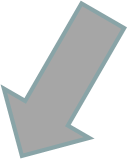 Internal Expenditures
External Expenditures
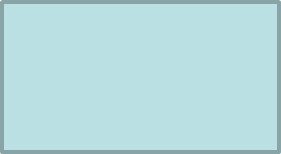 Proprietary funds
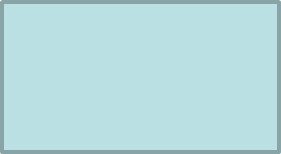 Employees
External Contractors
Suppliers
Internal service funds
Enterprise funds
Special Topics: Internal Service Funds(3 of 4)
Internal service funds may be used to produce products, such as printed materials or asphalt.
Depending on the type of manufacturing process, the fund should have the appropriate type of cost accounts.
As in an investor-owned manufacturing environment, cost standards should be developed and variance analysis performed.
Special Topics: Internal Service Funds(4 of 4)
Internal service funds are also used to finance risk management, equipment purchases and operations, and other functions.
Risk management internal service funds are subject to the same basic guidelines as public entity risk pools.
Charges to the other funds benefiting from the risk management fund should be sufficient to cover claim expenses and may include amounts to provide a cushion for future catastrophic losses.
Enterprise Funds(1 of 2)
Enterprise Funds(2 of 2)
Enterprise funds use the accrual basis of accounting, and include all assets used in the activity, as well as any long-term debt to be serviced by the fund.
Governmental business-type activities generally have investor-owned counterparts, and can take advantage of the accounting structures developed in the private sector.
Public utilities are the most common example of enterprise funds.
Water Utility Fund
A water utility fund is used to illustrate financial reporting for an enterprise fund. 
These funds are subject to regulations by the National Association of Regulatory Utility Commissioners (NARUC) and Federal Energy Regulatory Commission (FERC).
In part because of this regulation, some unique terminology is used in accounting and financial reporting for utilities.
Utility Terminology(1 of 3)
Utility Terminology(2 of 3)
Utility Terminology(3 of 3)
Illustrative Transactions(1 of 9)
Debits      Credits
1. Sales of Water . . . . . . . . . . . . . . . . . . . . . . . . . . . . . . . .	14,800
        Accrued Utility Revenues . . . . . . . . . . . . . . . . . . . . . .	14,800
2. Interfund Loan to Supplies Fund—Noncurrent . . . . . . . .	123,500
    Interfund Loan to Supplies Fund—Current . . . . . . . . . . .	6,500
        Cash . . . . . . . . . . . . . . . . . . . . . . . . . . . . . . . . . . . . . .	130,000
3. Customer Accounts Receivable . . . . . . . . . . . . . . . . . . .	696,000
    Due from General Fund . . . . . . . . . . . . . . . . . . . . . . . . .	30,000
        Sales of Water . . . . . . . . . . . . . . . . . . . . . . . . . . . . . .	726,000
4. Cash . . . . . . . . . . . . . . . . . . . . . . . . . . . . . . . . . . . . . . . .	680,000
        Customer Accounts Receivable . . . . . . . . . . . . . . . . .	680,000
5. Materials and Supplies . . . . . . . . . . . . . . . . . . . . . . . . . .	138,000
        Accounts Payable . . . . . . . . . . . . . . . . . . . . . . . . . . . .	138,000
Illustrative Transactions(2 of 9)
Debits      Credits
6. Source of Supply Expenses . . . . . . . . . . . . . . . . . . . . . . .	18,000
    Pumping Expenses . . . . . . . . . . . . . . . . . . . . . . . . . . . . .	21,000
    Water Treatment Expenses . . . . . . . . . . . . . . . . . . . . . . .	24,000
    Transmission and Distribution Expenses . . . . . . . . . . . . .	13,000
    Construction Work in Progress  . . . . . . . . . . . . . . . . . . . .	66,000
        Materials and Supplies . . . . . . . . . . . . . . . . . . . . . . . . .	142,000
Illustrative Transactions(3 of 9)
Debits      Credits
7. Source of Supply Expenses . . . . . . . . . . . . . . . . . . . . . . .	8,200
    Pumping Expenses . . . . . . . . . . . . . . . . . . . . . . . . . . . . .	15,700
    Water Treatment Expenses . . . . . . . . . . . . . . . . . . . . . . .	17,500
    Transmission and Distribution Expenses . . . . . . . . . . . . .	76,250
    Customer Accounts Expenses . . . . . . . . . . . . . . . . . . . . .	96,550
    Sales Expenses . . . . . . . . . . . . . . . . . . . . . . . . . . . . . . . .	17,250
    Administrative and General Expenses  . . . . . . . . . . . . . . .	83,150
    Construction Work in Progress . . . . . . . . . . . . . . . . . . . . .	30,400
        Taxes Accrued . . . . . . . . . . . . . . . . . . . . . . . . . . . . . . .	13,800
        Tax Collections Payable . . . . . . . . . . . . . . . . . . . . . . . .	51,750
        Cash . . . . . . . . . . . . . . . . . . . . . . . . . . . . . . . . . . . . . . .	279,450
Illustrative Transactions(4 of 9)
Debits      Credits
8.     Interest on Long-term Debt . . . . . . . . . . . . . . . . . . . . .	105,530
            Unamortized Discount . . . . . . . . . . . . . . . . . . . . . . .	530
            Cash . . . . . . . . . . . . . . . . . . . . . . . . . . . . . . . . . . . .	105,000
9.    Construction Work in Progress . . . . . . . . . . . . . . . . . . .	12,900
            Interest on Long-term Debt . . . . . . . . . . . . . . . . . . .	12,900
10.   Utility Plant in Service . . . . . . . . . . . . . . . . . . . . . . . . .	220,000
            Construction Work in Progress . . . . . . . . . . . . . . . .	220,000
11a. Customer Deposits . . . . . . . . . . . . . . . . . . . . . . . . . . .	2,140
        Accumulated Provision for Uncollectible Accounts . . .	1,270
            Customer Accounts Receivable . . . . . . . . . . . . . . .	3,410
11b. Cash . . . . . . . . . . . . . . . . . . . . . . . . . . . . . . . . . . . . . .	2,140
            Cash—Restricted . . . . . . . . . . . . . . . . . . . . . . . . . .	2,140
Illustrative Transactions(5 of 9)
Debits      Credits
12a. Customer Deposits . . . . . . . . . . . . . . . . . . . . . . . . . .	1,320
             Cash—Restricted . . . . . . . . . . . . . . . . . . . . . . . . .	1,320
12b. Cash—Restricted . . . . . . . . . . . . . . . . . . . . . . . . . . . .	2,525
             Customer Deposits . . . . . . . . . . . . . . . . . . . . . . . .	2,525
13.   Customer Advances for Construction . . . . . . . . . . . . .	21,000
             Customer Accounts Receivable . . . . . . . . . . . . . . .	14,000
             Capital Contributions from Customers . . . . . . . . . .	7,000
14.   Accounts Payable . . . . . . . . . . . . . . . . . . . . . . . . . . . .	133,200
        Taxes Accrued . . . . . . . . . . . . . . . . . . . . . . . . . . . . . . .	13,500
        Tax Collections Payable . . . . . . . . . . . . . . . . . . . . . . . .	50,000
             Cash . . . . . . . . . . . . . . . . . . . . . . . . . . . . . . . . . . . .	196,700
Illustrative Transactions(6 of 9)
Debits      Credits
15.   Payment in Lieu of Taxes . . . . . . . . . . . . . . . . . . . . . . 	25,000
           Due to General Fund . . . . . . . . . . . . . . . . . . . . . . . .	25,000
16a. Cash . . . . . . . . . . . . . . . . . . . . . . . . . . . . . . . . . . . . . . 	1,375
        Cash—Restricted . . . . . . . . . . . . . . . . . . . . . . . . . . . . 	43,125
            Interest and Dividend Income . . . . . . . . . . . . . . . . .	44,500
16b. Net Position—Unrestricted . . . . . . . . . . . . . . . . . . . . . 	43,125
            Net Position—Restricted for Debt Service . . . . . . .	43,125
17.   Depreciation Expense . . . . . . . . . . . . . . . . . . . . . . . . 	102,750
        Uncollectible Accounts . . . . . . . . . . . . . . . . . . . . . . . . .	3,980
        Accrued Utility Revenues . . . . . . . . . . . . . . . . . . . . . . .	15,920
             Accumulated Provision for 
              Depreciation of Utility Plant. . . . . . . . . . . . . . . . . . .	102,750
             Accumulated Provision for Uncollectible Accounts .	3,980
             Sales of Water . . . . . . . . . . . . . . . . . . . . . . . . . . . . .	15,920
Illustrative Transactions(7 of 9)
Debits      Credits
18a. Investments—Restricted . . . . . . . . . . . . . . . . . . . . . .	140,000
             Cash . . . . . . . . . . . . . . . . . . . . . . . . . . . . . . . . . . .	100,000
             Cash—Restricted . . . . . . . . . . . . . . . . . . . . . . . . .	40,000
18b. Net Position—Unrestricted . . . . . . . . . . . . . . . . . . . .	100,000
             Net Position—Restricted for Debt Service . . . . . . .	100,000
19a.   Cash . . . . . . . . . . . . . . . . . . . . . . . . . . . . . . . . . . . . .	6,500
             Interfund Loan to Supplies Fund—Current . . . . . .	6,500
19b.    Interfund Loan to Supplies Fund—Current. . . . . . . .	6,500
             Interfund Loan to Supplies Fund—Noncurrent . . .	6,500
Illustrative Transactions(8 of 9)
Debits      Credits
20. Sales of Water . . . . . . . . . . . . . . . . . . . . . . . . . . . . . . . . . . . . . .	727,120
      Capital Contributions from Customers . . . . . . . . . . . . . . . . . . . .	7,000
      Interest and Dividend Income . . . . . . . . . . . . . . . . . . . . . . . . . . .	44,500
           Source of Supply Expenses . . . . . . . . . . . . . . . . . . . . . . . . . .	26,200
           Pumping Expenses . . . . . . . . . . . . . . . . . . . . . . . . . . . . . . . .	36,700
           Water Treatment Expenses . . . . . . . . . . . . . . . . . . . . . . . . . .	41,500
           Transmission and Distribution Expenses . . . . . . . . . . . . . . . .	89,250
           Customer Account Expenses . . . . . . . . . . . . . . . . . . . . . . . . .	96,550
           Sales Expenses . . . . . . . . . . . . . . . . . . . . . . . . . . . . . . . . . . .	17,250
           Administrative and General Expenses . . . . . . . . . . . . . . . . . .	83,150
           Interest on Long-term Debt . . . . . . . . . . . . . . . . . . . . . . . . . . .	92,630
           Payment in Lieu of Taxes . . . . . . . . . . . . . . . . . . . . . . . . . . . . .	25,000
           Depreciation Expense . . . . . . . . . . . . . . . . . . . . . . . . . . . . . . .	102,750
           Uncollectible Accounts . . . . . . . . . . . . . . . . . . . . . . . . . . . . . . .	3,980
           Net Position—Unrestricted . . . . . . . . . . . . . . . . . . . . . . . . . . . .	163,660
Illustrative Transactions(9 of 9)
Debits      Credits
21a. Net Position—Net Investment in Capital Assets . . . . .	103,280
            Net Position—Unrestricted . . . . . . . . . . . . . . . . . . .	103,280
21b. Net Position—Unrestricted . . . . . . . . . . . . . . . . . . . . .	109,300
            Net Position—Net Investment in Capital Assets . . .	109,300
Enterprise Fund Financial Statements
An enterprise fund prepares the following financial statements:
Statement of net position
Statement of revenues, expenses, and changes in fund net position
Statement of cash flows
Enterprise funds are included in the Business-type Activities column in the government-wide financial statements
Looking Forward
In this chapter we examined accounting and financial reporting for business-type activities of state and local governments. These activities are reported in proprietary funds, and include both internal service funds and enterprise funds. 

Chapter 8 discusses how custodial and trust funds are used to account for a government’s fiduciary activities.